Interacting Electronically with NIHThe Search for Treasure(aka… Grant Funding)
June 25-27, 2014
NIH Regional Seminar
Joe Schumaker
Communications Specialist
eRA
National Institutes of Health
Sheri Cummins
Communications & Outreach
eRA
National Institutes of Health
Idea Tree with Creative Coconuts
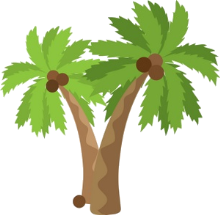 “I have a great research idea. But where will the funding come from?”
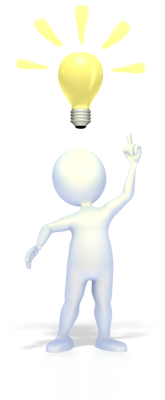 2
Electronic submission via Grants.gov is now required for ALL competing grant applications to NIH
Electronic Interaction points
Learn about grants from NIH Grants Web Site
Find Opportunities from NIH Guide and Grants.gov
Download Application and Submit Application at Grants.gov
Check Submission Status at eRA Commons & Grants.gov
View Assembled Application Image at eRA Commons
3
A Good Place to Start
http://grants.nih.gov/grants/ElectronicReceipt/
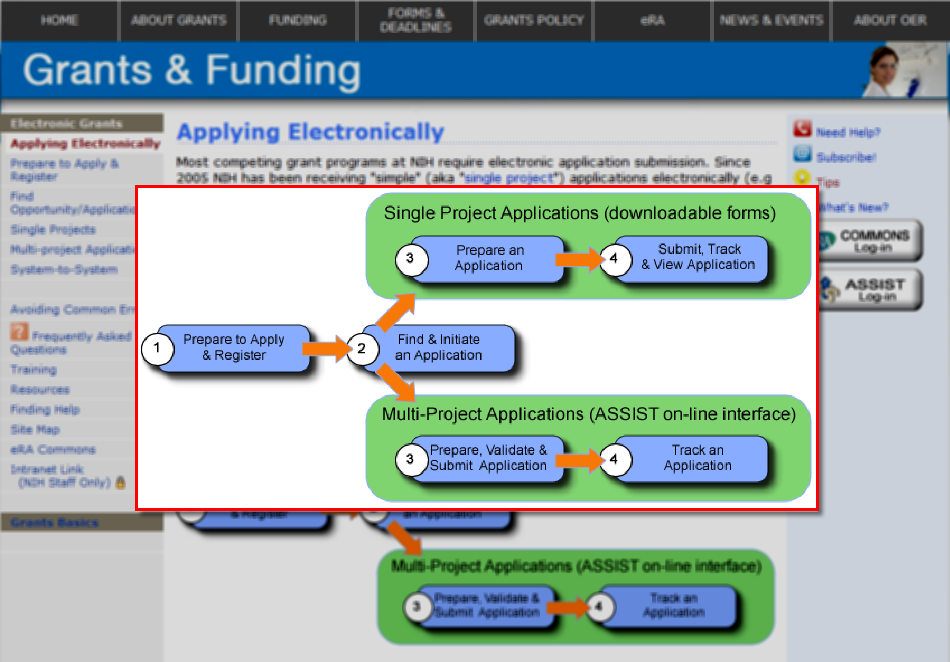 4
Two Systems Working Together
Grants.gov
The Federal government’s single online portal to find and apply for Federal grant funding.
Used by all 26 Federal grant-making agencies
eRA Commons
Allows applicants, grantees, and Federal staff to access, share and transmit information related to grant applications and awards. 
Used by NIH and other HHS agencies
Important: Each system has its own registration and application requirements
5
Registrations - SAM
System for Award Management
Entity (i.e. organization) registration in SAM required prior to registering with Grants.gov
Replaced Central Contract Registry (CCR) registration 
Must be renewed yearly
User guides, helpful hints and webinars available from the Help tab at www.sam.gov
6
Registrations – Grant.gov
Applicant organizations only
Authorized Organization Representatives (AORs) must be authorized to submit on behalf of organization
Registration user guides, tutorials, and checklists
http://www.grants.gov/web/grants/applicants/applicant-resources.html
No registration needed to find opportunities or download application forms
7
Registrations – eRA Commons
Applicant organization, Signing Official (SO) & Project Director/Principal Investigator (PD/PI)
Prepare to Apply and Register
http://grants.nih.gov/grants/ElectronicReceipt/preparing.htm# 
Many organizations are already registered. Check with your Office of Sponsored Research.
New organizations should allow 6 weeks to complete registrations in all systems.
8
Obtain the needed software…
Version of Adobe Reader compatible with Grants.gov forms
http://www.grants.gov/web/grants/support/technical-support/recommended-software.html
PDF conversion software 
NIH PDF guidelines and tips:
http://grants.nih.gov/grants/ElectronicReceipt/pdf_guidelines.htm 
Web browser
eRA verifies service compatibility with IE and Firefox, however, many users also have success with other browsers
9
Find an Opportunity – 2 Places to Look
NIH posts Funding Opportunity Announcements (FOAs) on multiple sites:
NIH Guide for Grants and Contracts 
Grants.gov
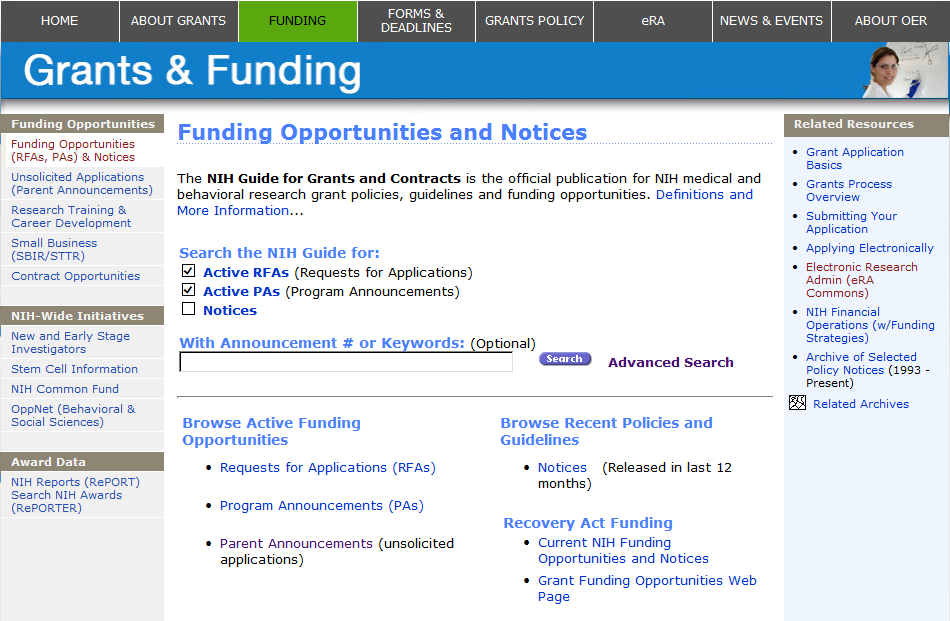 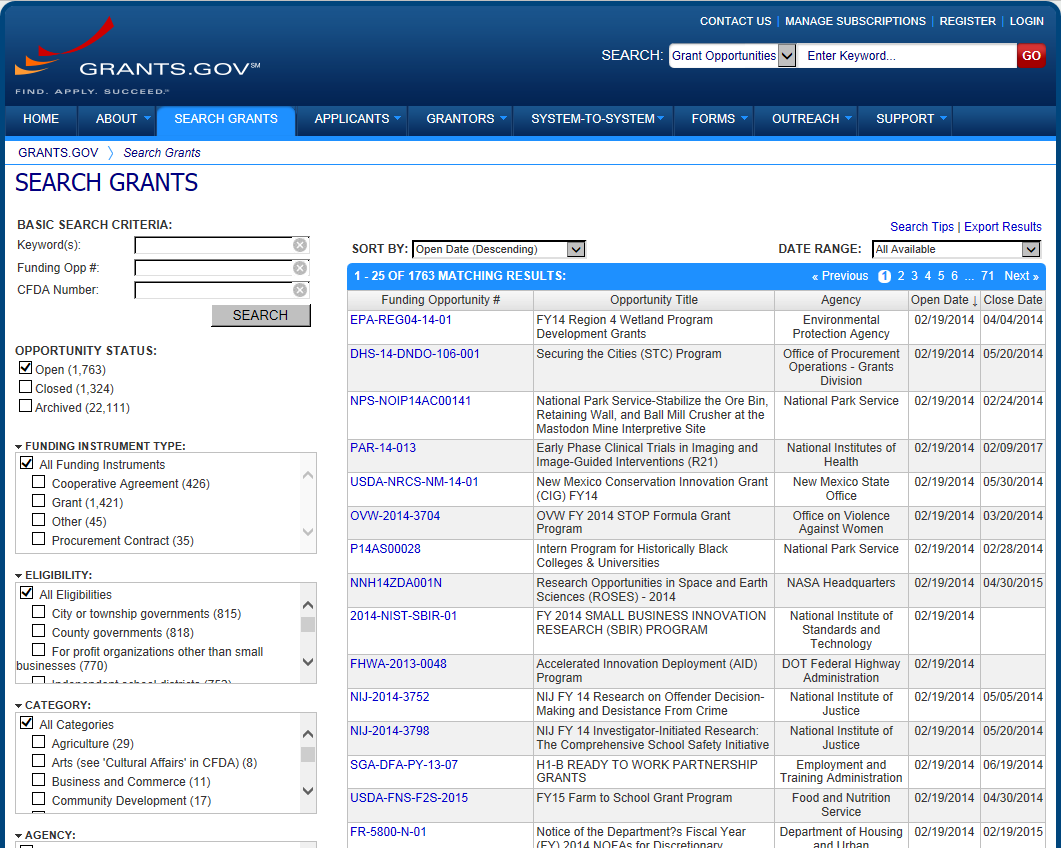 10
Find an Opportunity - NIH
Go to NIH Grants & Funding page
http://grants.nih.gov/grants 
Search based on key word, activity code, or Institute or Center, or
Search for Unsolicited Applications by Parent Announcement
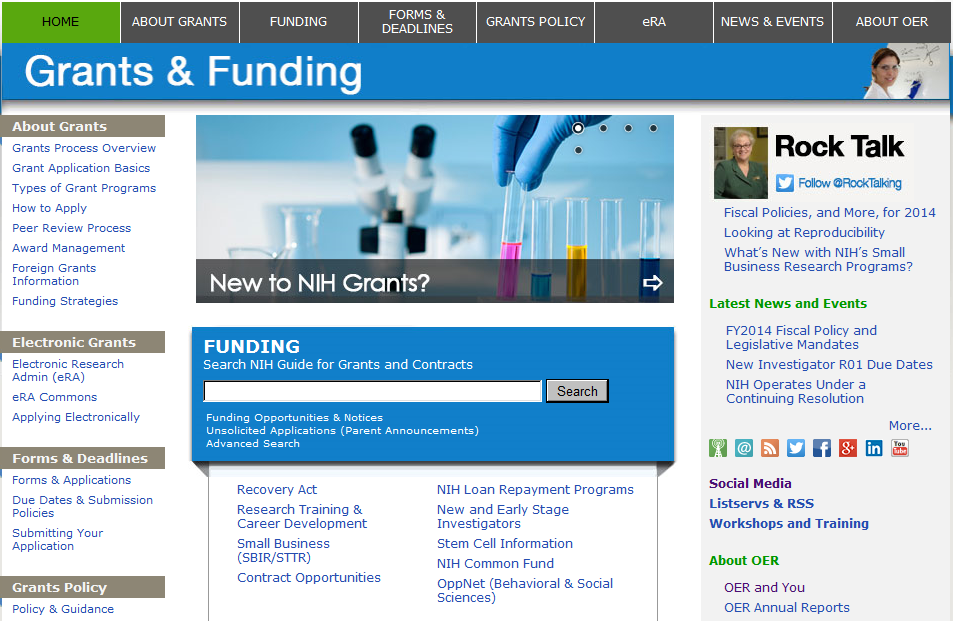 11
Finding FOAs in the NIH Guide
Review list of FOAs matching your criteria and find FOA of interest.
Click the FOA/Notice Number to access FOA Information
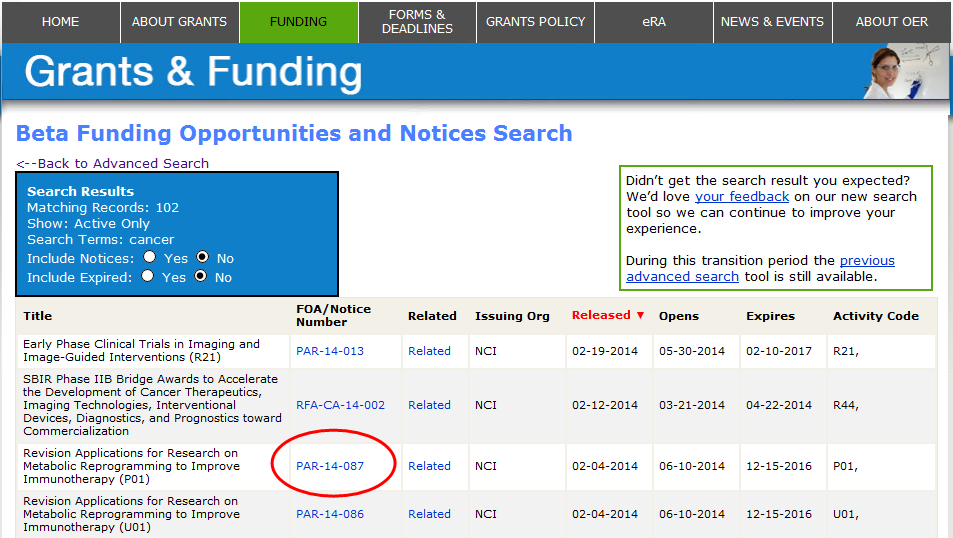 12
Read, Read, Read The Funding Opportunity Announcement
Pay special attention to Section IV. Application and Submission Information
Includes any FOA-specific submission instructions
Instructions in FOA win over instructions in the application guide
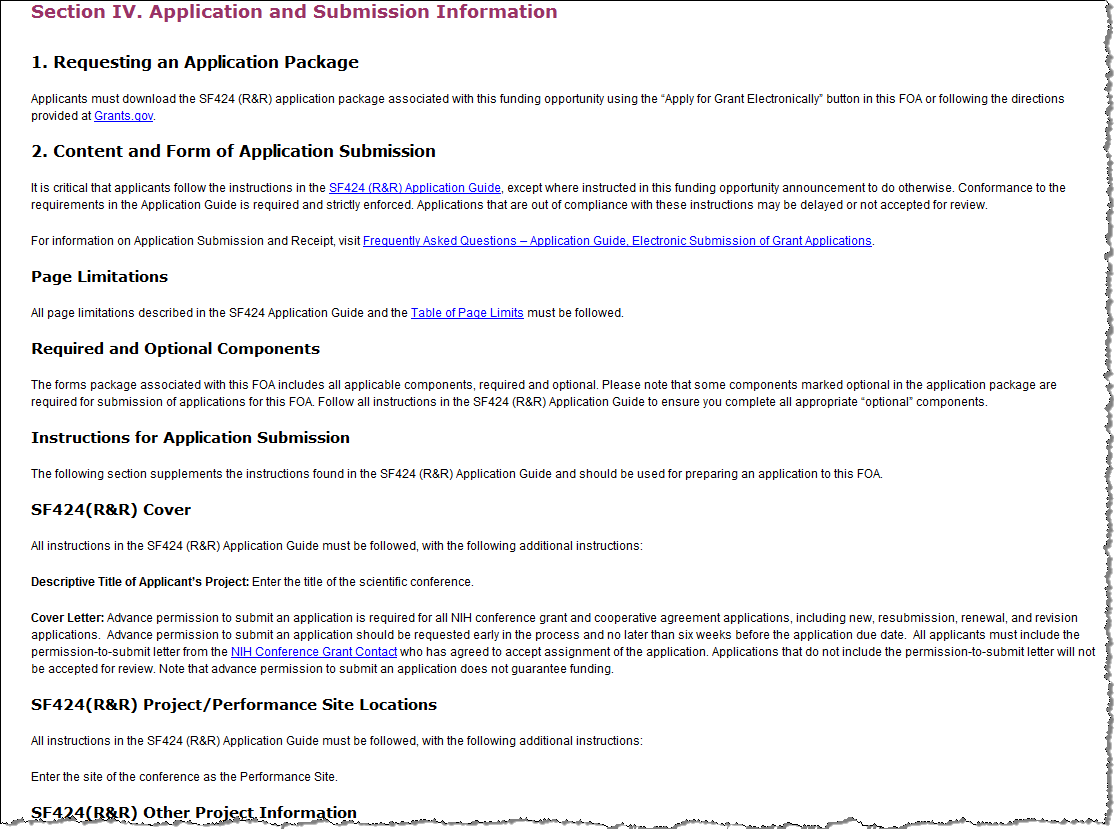 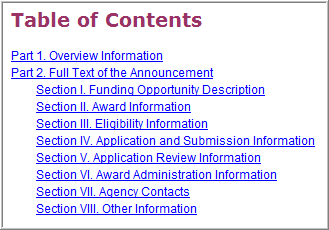 13
Download the FOA
Click Apply for Grant Electronically button found within the FOA in the NIH Guide
Use the Competition ID and Title to choose correct application forms, and 
If given a choice, always select the more recent version of application forms
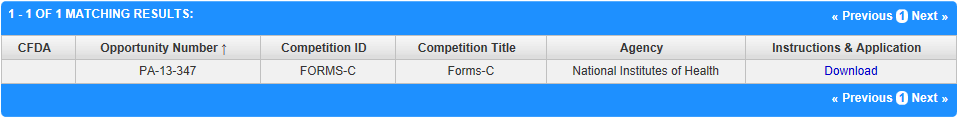 14
Download Application Instructions & Package
15
Application Guide
Read and follow application guide instructions
Agency-specific instructions are marked with the HHS logo
Remember to check for supplemental instructions
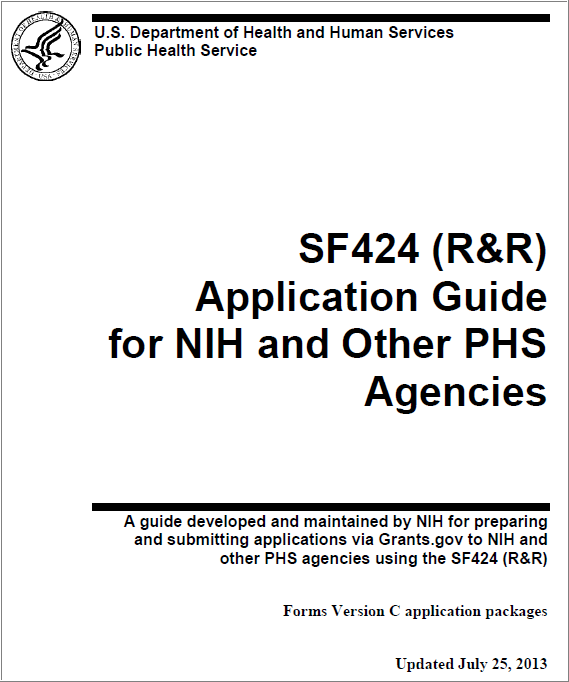 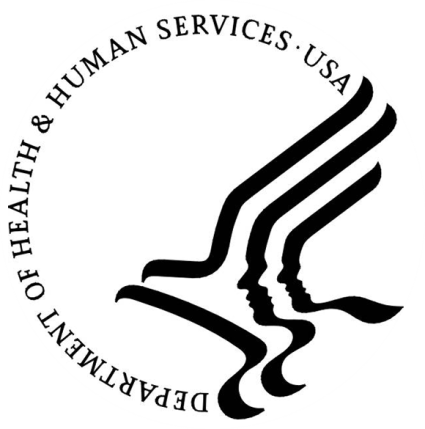 16
Grant Application Package – Required Fields
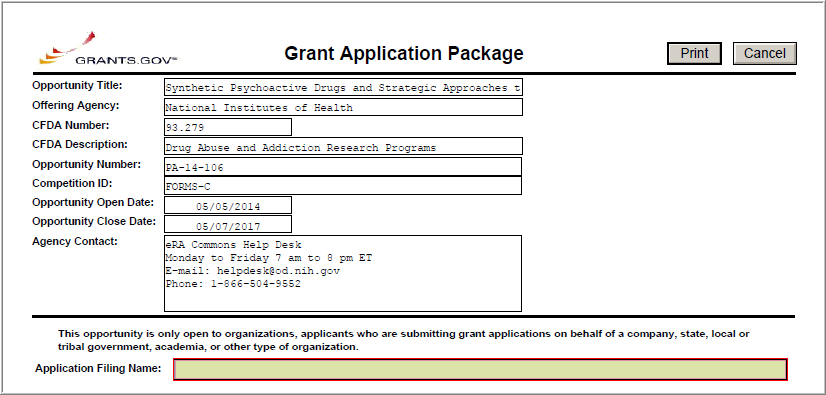 Mandatory Grants.gov fields highlighted with red box.
17
Grant Application Package – SF424
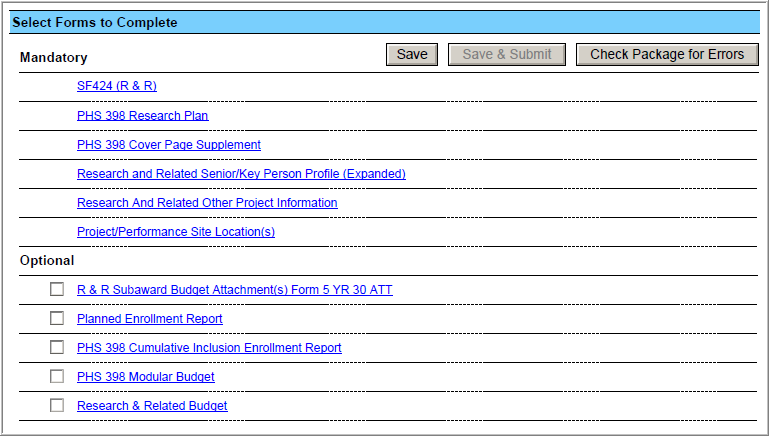 Complete the SF 424 (R&R) form first—info from this form pre-populates fields in other forms in the package
 Save locally
See application guide to determine which Optional documents you need to complete
18
Completing The Application
Take advantage of available resources:
Annotated form sets, tip sheets, quick reference guides:
http://grants.nih.gov/grants/ElectronicReceipt/communication.htm 
Avoiding Common Errors page
http://grants.nih.gov/grants/ElectronicReceipt/avoiding_errors.htm
FAQs
http://grants.nih.gov/grants/ElectronicReceipt/faq_full.htm 

READ & FOLLOW APPLICATION GUIDE & FOA INSTRUCTIONS!
19
Avoiding Common Errors
Watch for fields that are required by NIH but not marked required on federal-wide forms. 
Primary Project/Performance Site DUNS is not required by Grants.gov, but is required by NIH for federal reporting
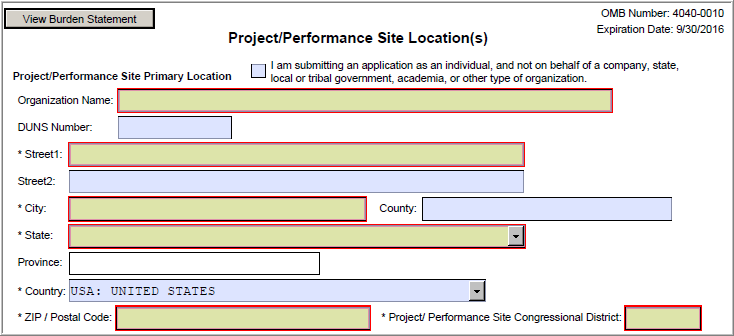 20
Avoiding Common Errors – Other NIH Required Fields
eRA Commons Username must be supplied in Credential field for all PD/PIs in the application
Organization name is used to determine reviewer conflicts and is required for all Sr/Key entries
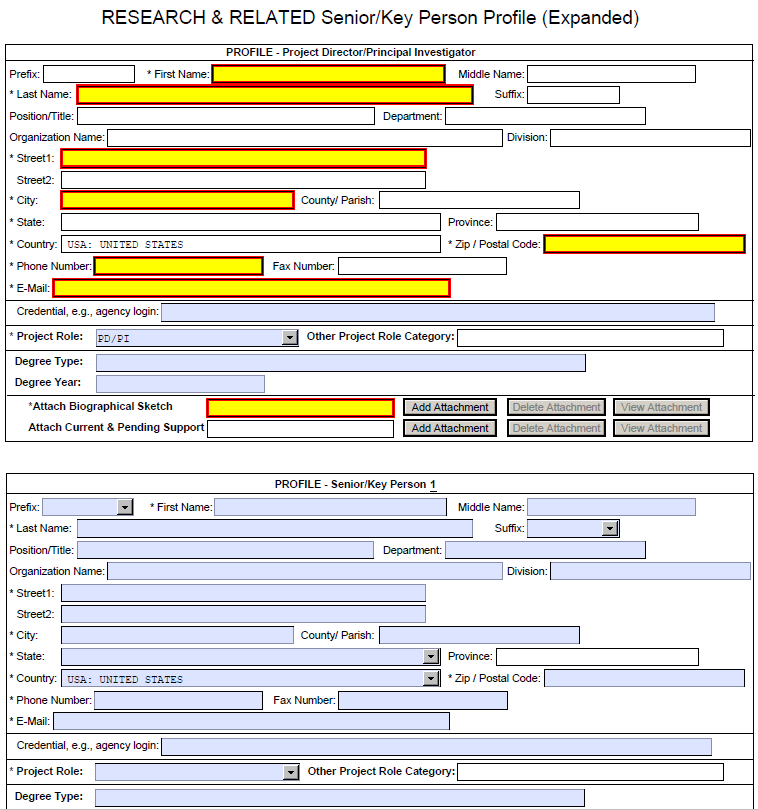 21
Get Ready to Submit
Save & Submit button will not become active until application is saved and information required by Grants.gov is completed
Check Package for Errors button only checks a subset of Grants.gov rules. Additional Grants.gov and agency business rules are checked after submission.
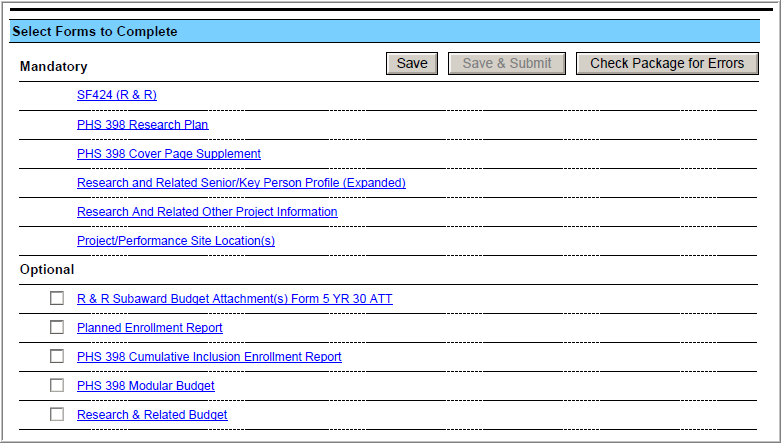 22
AOR - Submit Application
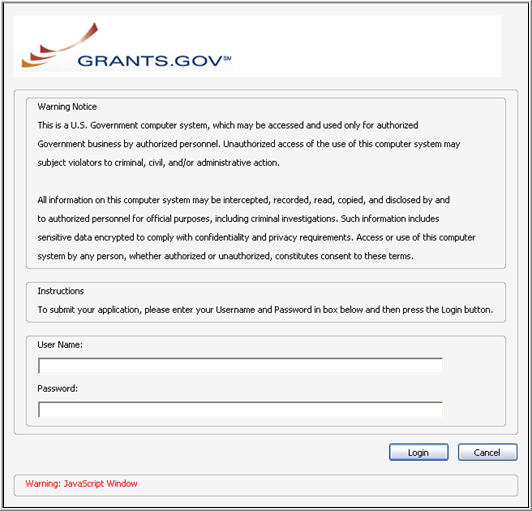 Only AORs can submit! 
AOR credentials are used for the official electronic signature for the application. 
AOR must have 'signature' authority.
23
AOR – Confirmation of Submission
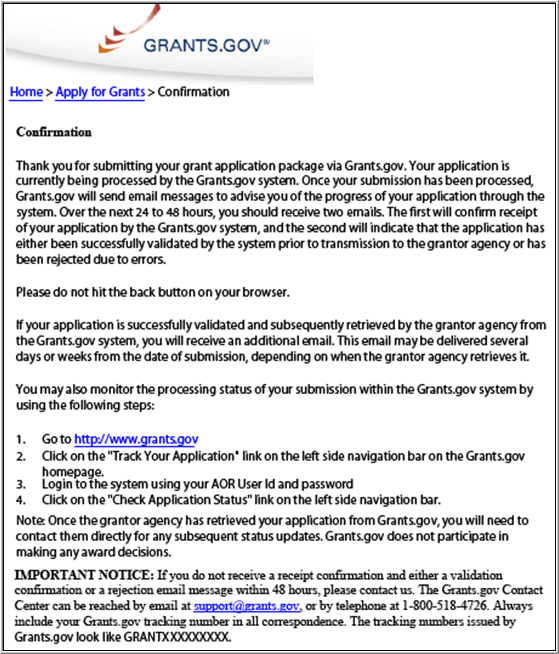 Print and save your confirmation screen information.
Note the Grants.gov Tracking Number
Note the Date/Time Stamp used to confirm 'on-time' submission
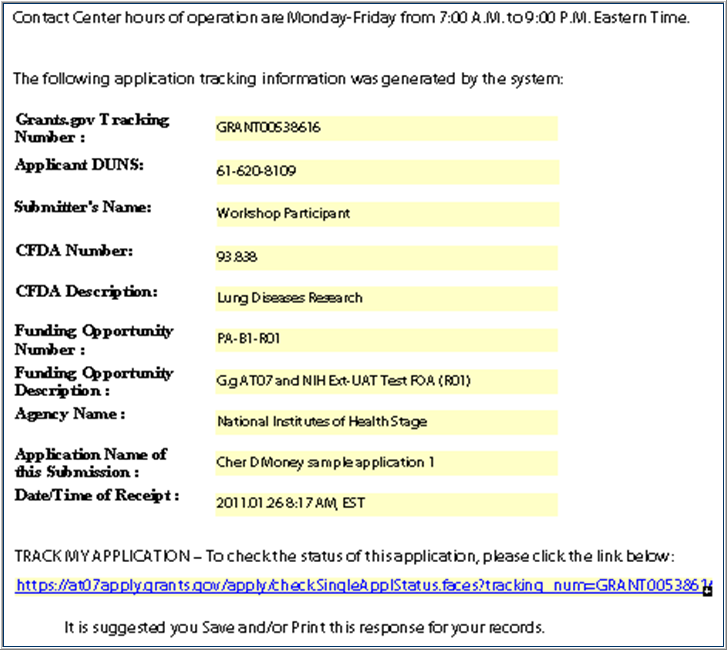 24
On-Time Submission
Error-free applications must be accepted by Grants.gov with a time stamp on or before 5:00 p.m. local time of the submitting organization on the due date.  

A few important reminders:
NIH recommends submitting early (days, not minutes!) to allow time for correcting any errors found during the application viewing window prior to the due date

NIH’s late policy does not allow corrections after the due date
25
Trouble Submitting Due to System Issues?
When SAM, Grants.gov or eRA system issues threaten your on-time submission…Contact appropriate support team to try to get resolution.

If working with SAM and/or Grants.gov, contact eRA Commons Help Desk to document issue and steps taken toward resolution

If the eRA Commons Help Desk verifies that a system "bug" or service interruption has occurred, they will provide instructions to complete the submission

Document your issues and corrective actions including support ticket numbers in cover letter

Guidelines for Applicants Experiencing System Issues: http://grants.nih.gov/grants/ElectronicReceipt/support.htm#guidelines
26
Track the Application
Submitting your application to Grants.gov is NOT the last step!
Signing Officials (SOs), Principal Investigators (PD/PIs) and delegated Assistants (ASSTs) can track application status in the eRA Commons
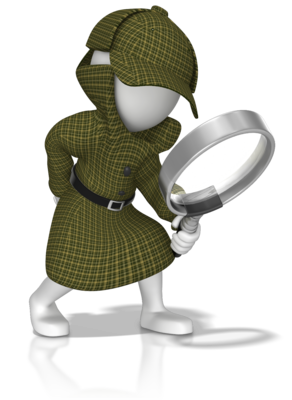 27
Tracking Your Application in eRA Commons
Commons “Status” is an integral part of electronic application submission:

Applications are retrieved from Grants.gov by eRA Commons and checked against NIH application and funding opportunity instructions

Processing results are available to SOs, AOs, PIs and delegated ASSTs in eRA Commons Status

E-mail notifications concerning processing results are sent
28
Tracking Your Application in eRA Commons Via Status
Log into Commons
Click on Status tab
Click either:
Recent/Pending eSubmissions
Or provide Grants.gov tracking number from email confirmation
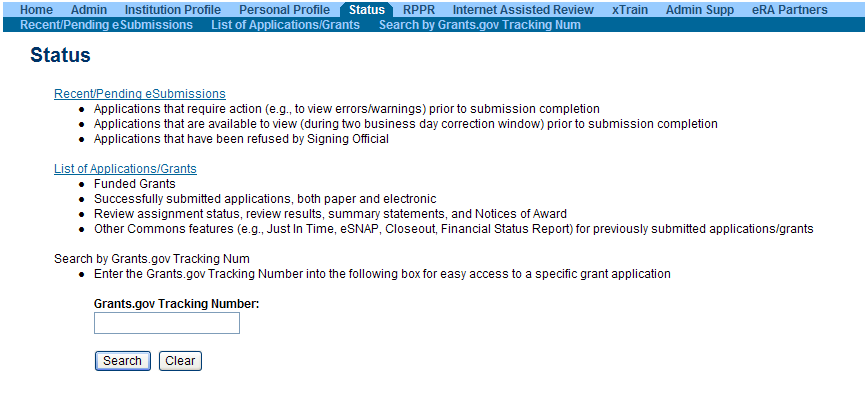 29
Track Status in eRA Commons - PD/PI
Search table will display recently submitted applications
eSubmission Status column indicates if there were submission errors
Show Prior Errors and Warnings link opens a document with the list of errors and warning for each submission attempt.
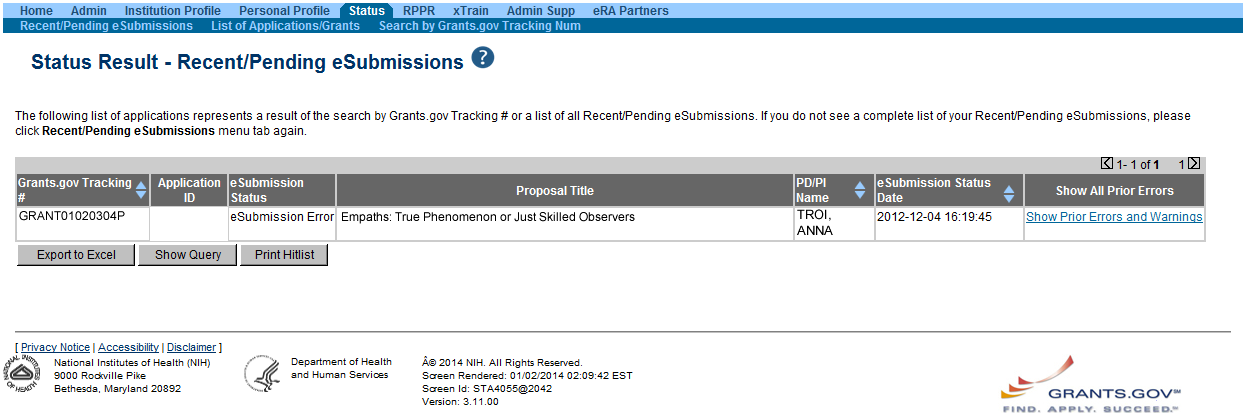 30
Track Status in eRA Commons – Errors and Warnings
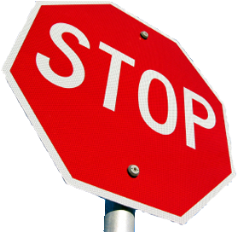 Errors stop application processing and must be corrected before submission deadline
Warnings do not stop application processing and are corrected at the discretion of the applicant
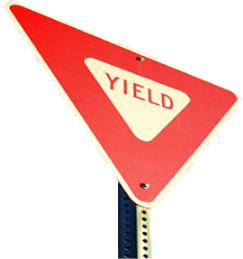 All corrective submissions must be made by the submission deadline in order for the submission to be considered on time!

Avoiding Common Errors page: http://grants.nih.gov/grants/ElectronicReceipt/avoiding_errors.htm
Annotated Forms: 
http://grants.nih.gov/grants/ElectronicReceipt/communication.htm#forms 
Full list of Commons Validations: 
http://grants.nih.gov/grants/ElectronicReceipt/validations.htm
31
View Application Image in eRA Commons
Once an error-free application is received by NIH, the eRA system will:
Assemble the grant application image
Insert headers (PI name) and footers (page numbers) on all pages
Generate Table of Contents and bookmark important sections
Post the assembled application image in the PD/PI’s eRA Commons account
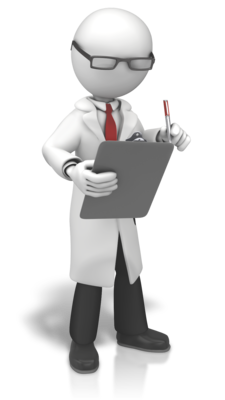 32
Application Viewing Window
Applicants have two (2) business days to view the assembled application image before the application automatically moves forward for further processing
SO can Reject application within viewing window and submit a Changed/Corrected application prior to the due date
If you can't VIEW it, 
	we can't REVIEW it!
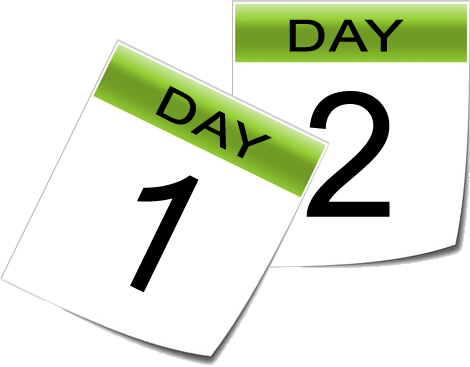 33
Status - View Application Image
Log into Commons
Click on Status tab
Click either:
Recent/Pending eSubmissions
Or provide Grants.gov tracking number from email confirmation
Click on the Application ID link
On detailed Status Information page, click the  e-Application link under Other Relevant Documents
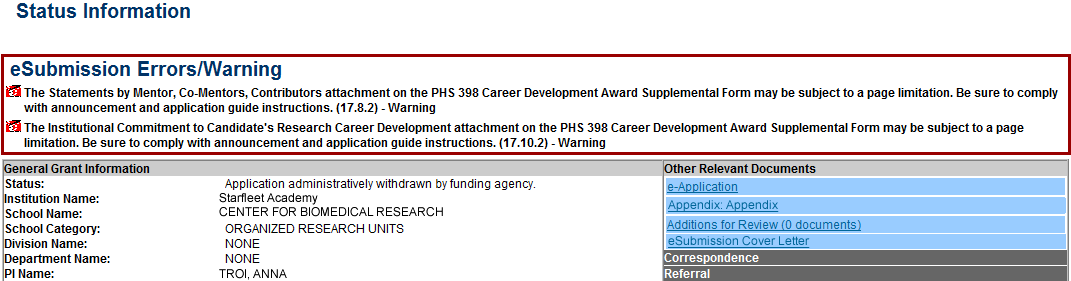 34
Status - e-Application
Carefully review the entire application. This is your chance to view and print the same application image that will be used by Reviewers!
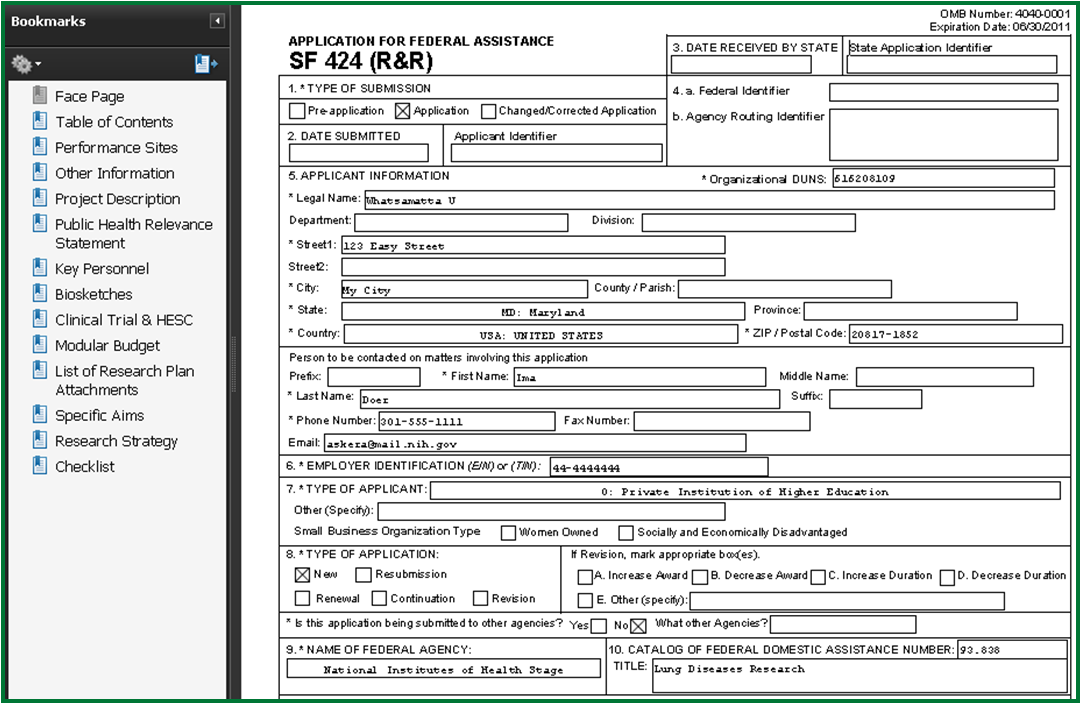 35
Submission Complete!
If no action is taken during the two business day viewing window, the application automatically moves forward for further processing at NIH
Any subsequent application changes are subject to the NIH policy on late submission of grant applications and the NIH policy on post-submission application materials
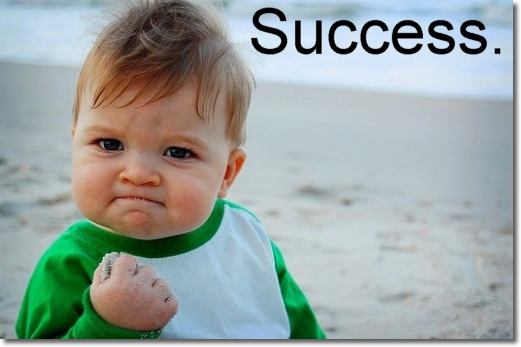 36
Grant Administration in eRA Commons
My application is submitted......now what do I do?
eRA Commons Features
Profiles (Personal and Institutional)
Application and Award Tracking (Status)
Just-In-Time (JIT)
Internet Assisted Review (IAR)
Research Performance Progress Report (RPPR)
Administrative Supplements (Type 3)
Federal Financial Report (FFR)
No-cost Extension (NCE)
Closeout
xTrain 
Financial Conflict of Interest (FCOI)
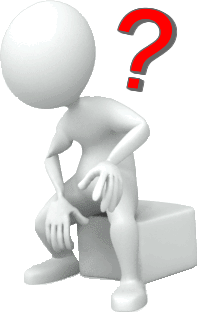 37
Institutional Profile (IPF)
The Institutional Profile:
Contains information necessary to facilitate processing and review of grant applications submitted by an institution
Is a central repository of information for Commons-registered organizations 
Contains data established and maintained by Signing Officials at the organization. Only SOs can edit information in the IPF
It includes information such as:
Preferred institution name and contact information 
Signing Official’s name, e-mail, and phone number 
Institutional DUNS number 
Institutional Assurances 
E-mail addresses to receive Notice of Award and other notifications
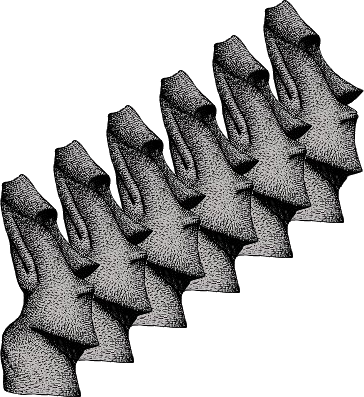 38
Personal Profile (PPF)
The Personal Profile includes information such as:
Name, race/ethnicity, date of birth, contact information
Employment history
Reviewer work address 
Degrees earned
Personal Profile maintenance:
Individual Commons users are responsible for keeping their information accurate and up-to-date.
Commons will require a change of password every 90 days for security reasons.
Note: Always keep your e-mail address up to date. E-mail addresses are used to retrieve forgotten passwords and as the primary source of communicating grants-related information.
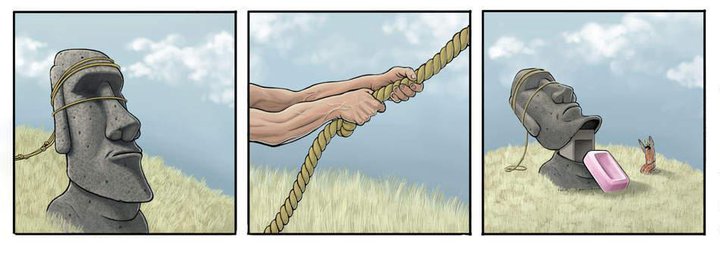 39
Establishing Institution Workflow
eRA Commons allows many functions to be delegated to other registered Commons users (e.g., Assistants with the ASST role). 
Delegate Progress Report
Delegate PPF Edit
Delegate Status
Delegate xTrain Authority
Delegate Sponsor
Delegate FCOI
Delegate Submit
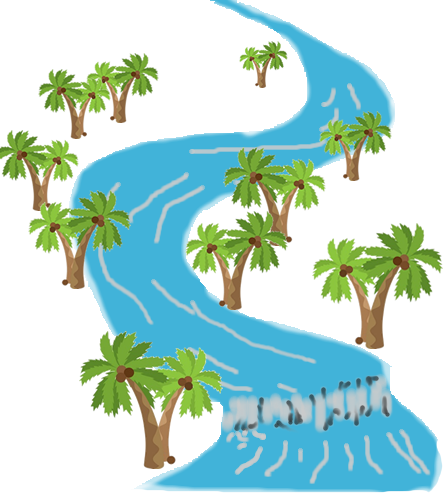 40
Status in eRA Commons
eRA Commons Status allows users to:
Track the status of grant applications through the submission process
View assembled application images
View Notices of Award and other key documents
Perform several additional post-submission and post-award transactions
User capabilities:
Remember: The functions available to a user are based on the role(s) associated with his or her Commons account!
41
Status Result - General Search
Click App ID link for Detailed Status Information
Action links: RPPR, JIT, Extension, etc.
Status is your link to the Action!
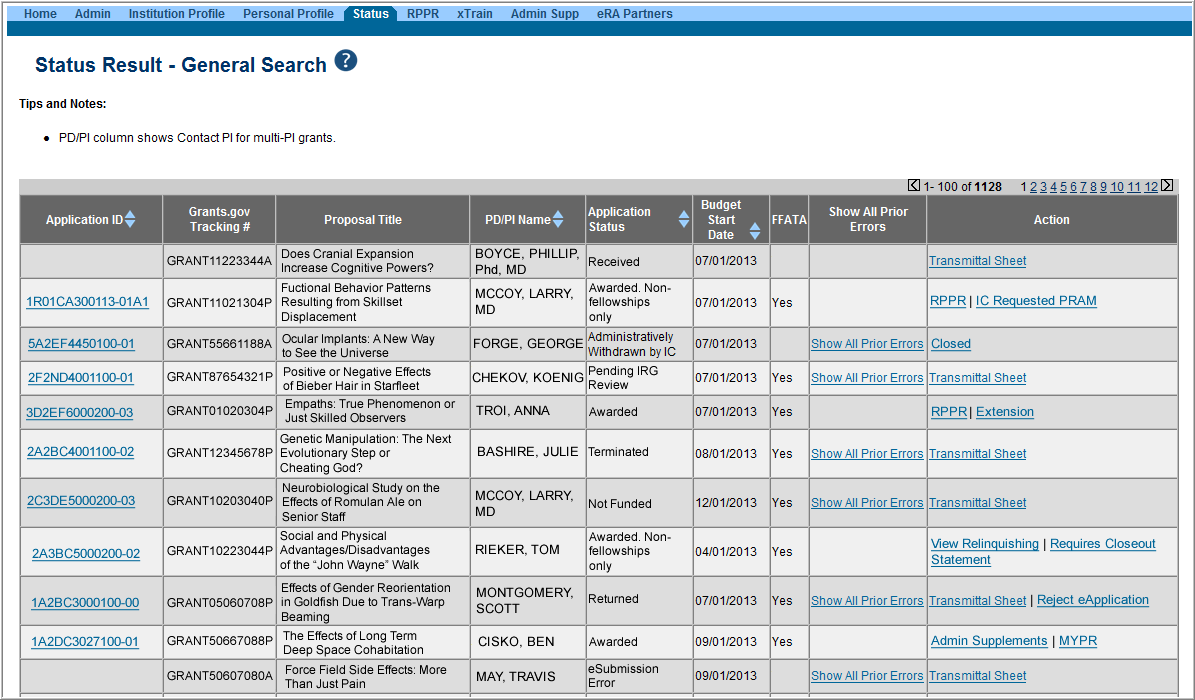 42
Track Assignment Information in Detailed Status
You can find information about:
Primary institute the application is assigned to
Study Section Assignment
Key NIH Contact Information
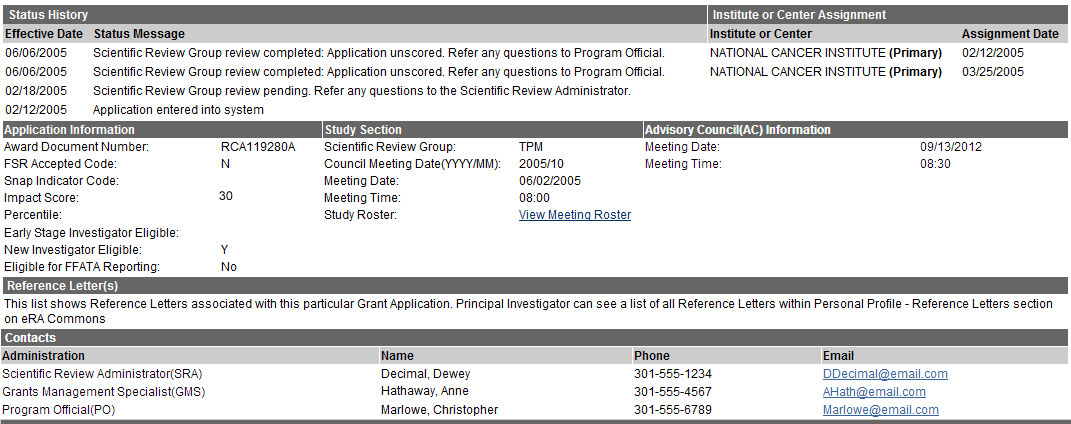 43
Track Review Outcome
Check Summary Statement, Priority Score and Percentile Information from detailed Status Screen
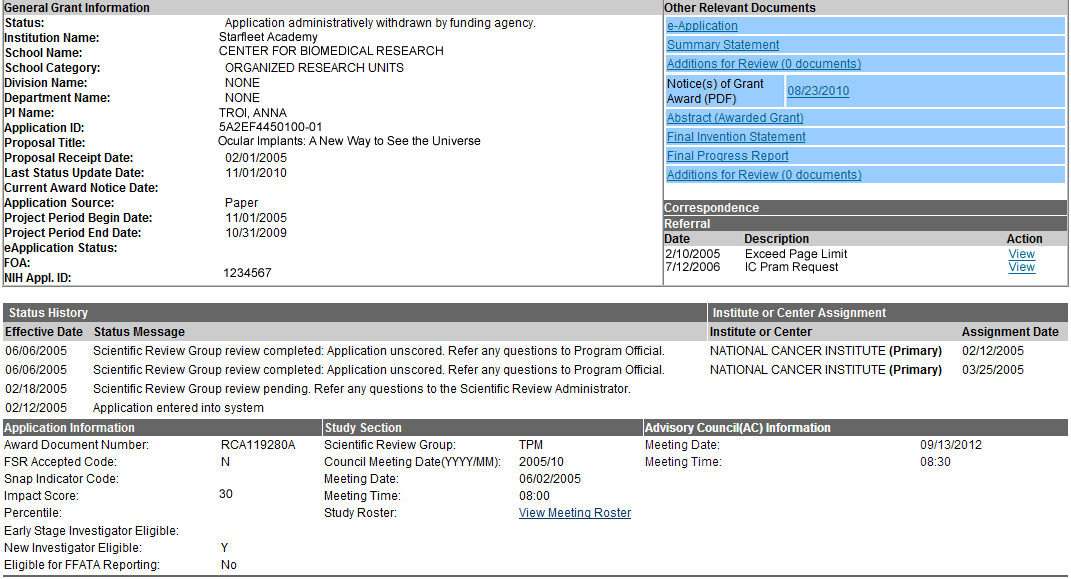 44
Just In Time Submission (JIT)
Allows PD/PIs, AOs, and SOs to prepare and SOs to submit additional grant application information requested by NIH prior to an award decision
Other Support, IRB and/or IACUC Approval Dates, Human Subjects Education info
Not an indication that application will be awarded
Wait for a request from NIH to submit the information
System-generated e-mail or contact from the Grants Management Specialist (GMS)
You may submit JIT info piece by piece!
45
Research Performance Progress Report (RPPR)
The RPPR is required for all awards issued under the Streamlined Non-competing Award Process (SNAP), and all F awards, with budget start dates on or after July 1, 2013. 
Starting April 25, 2014, RPPR was made available for all Type 5 non-SNAP progress reports. See NOT-OD-14-079 for more information. 
NIH anticipates piloting the RPPR for non-SNAP awards in calendar year 2013. Paper submissions of the PHS 2590 for non-SNAP awards and all Training awards will be accepted until further notice.

RPPR Resources
	RPPR Page:  http://grants.nih.gov/grants/rppr/  
Background Information
RPPR Instruction 
GuideScreen shots 
Archive training webinars
Relevant Guide Notices
46
My Bib Publications in Progress Report
Products screen shows MyNCBI publications that can be associated with a RPPR report.
For more My NCBI & My Bib info: http://era.nih.gov/ncbi/ncbi_overview.cfm
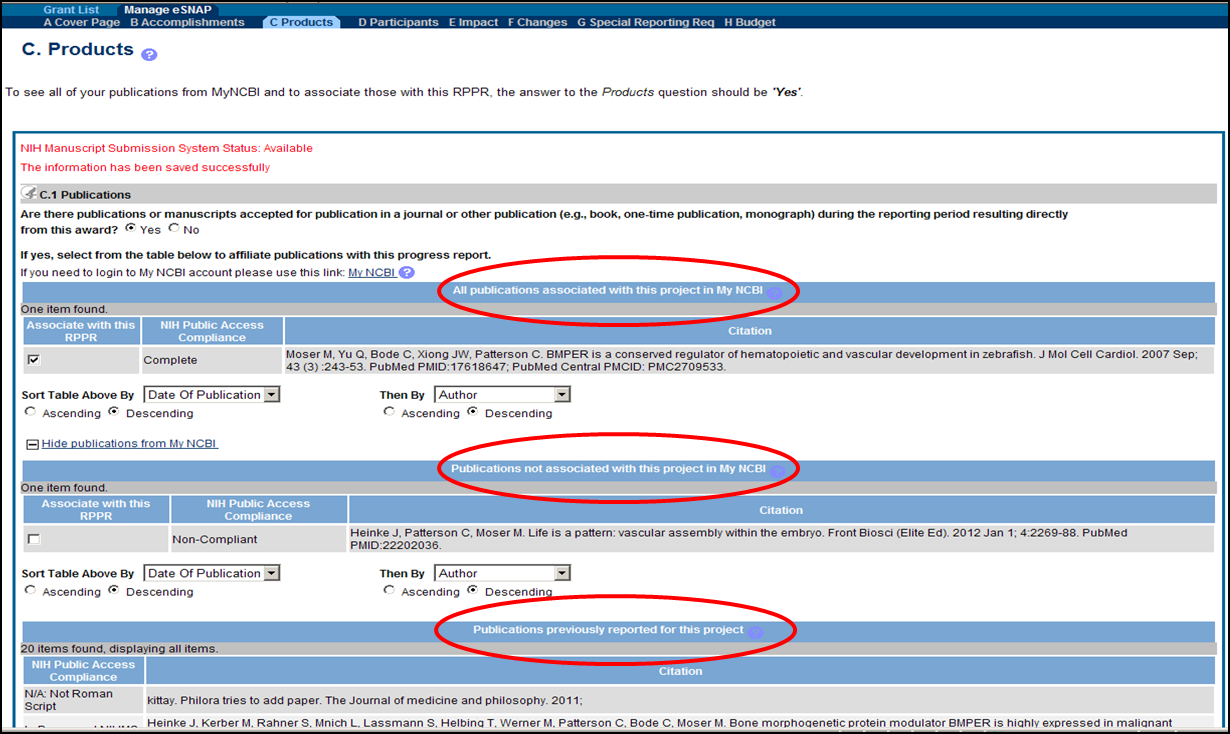 47
Administrative Supplements - eRA Commons
Starting an Administrative Supplement in Commons you must find eligible grant and Initiate Request.
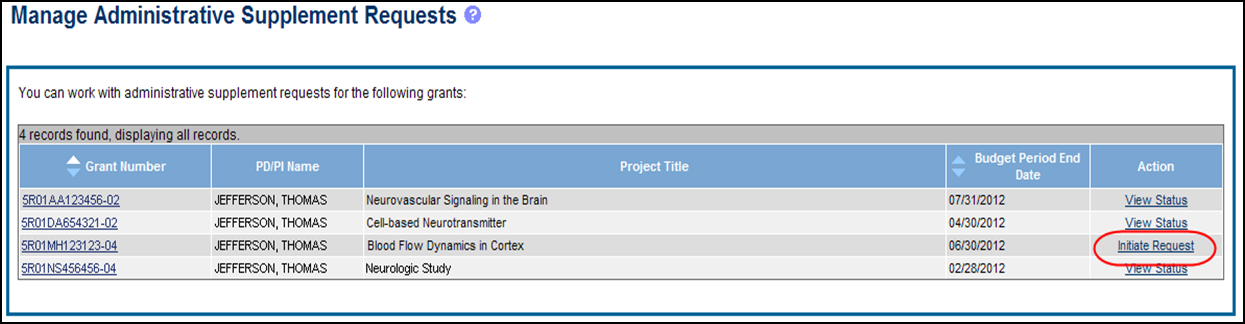 48
Federal Financial Report (FFR)
Replaces the Financial Status Report (FSR) for the reporting of expenditure data elements
Same data elements as the FSR, except only cumulative data is reported
Due date for annual FFRs is 90 days after the end of the calendar quarter in which the budget period ends
FFRs must be submitted in eRA Commons via the FFR/FSR module 

For more about FFR/FSR, view the NIH Guide Notice 
and the eRA Overview:
http://grants.nih.gov/grants/guide/notice-files/NOT-OD-11-017.html http://era.nih.gov/services_for_applicants/reports_and_closeout/financial_status_report.cfm
49
Financial Conflict of Interest (FCOI)
FCOI allows grantee institutions to:  
Initiate and prepare a FCOI report
Submit the FCOI report and supporting documents electronically to Agency
Can provide comments to Agency
System accommodating new regulations
Changes accommodate annual requirements and inclusion of Significant Financial Interests and their values
50
Financial Conflict of Interest (FCOI) Part 2
Commons FCOI integration with internal (NIH) FCOI tracking system
Commons FCOI and Internal FCOI systems will share information once daily
Internal FCOI users can request additional information and rescind reports
Report to institution made from internal FCOI system and also is reflected in Commons FCOI history
51
xTrain
xTrain uses:
Required for NIH grantees to prepare and submit appointments and termination notices for research training and career development awards, fellowships, and research education awards
Grantee institution staff use xTrain to:
Create, route and submit appointments, re-appointments, amendments and termination notices
Track the status and timing of training actions
52
Types of Grants Supported in xTrain
Kirschstein-NRSA Undergraduate Institutional Training Grants (T34) 

Kirschstein-NRSA Pre-doctoral and Post-doctoral Institutional Training Grants (T32, T35, T90, TL1, TU2)

Kirschstein-NRSA Fellowships  (F30, F31, F32, F33)

NLM Institutional Training Grants (T15)

Research Education Awards (RL5, RL9, R25, R90)

Institutional Career Development Grants (K12, KL2, KM1)

CDC/OSHA Training Grants (T01, T02, T03, T42)
xTrain resources and training materials available at: http://era.nih.gov/training_career/index.cfm
53
No-cost Extension
No-cost Extension (NCE) allows SOs to:   
Electronically submit a notification to exercise one-time authority to extend without funds the final budget period of a project period of a grant
NCE link appears 90 days before the end of the project period
SO (only) can extend project period up to 12 months
E-mail notification sent to NIH Grants Management staff when SO processes the extension
54
No-cost Extension Link
Status Result - General Search screen shows grants that may be extended one time via a No-cost Extension (see Extension hyperlink in Action column).
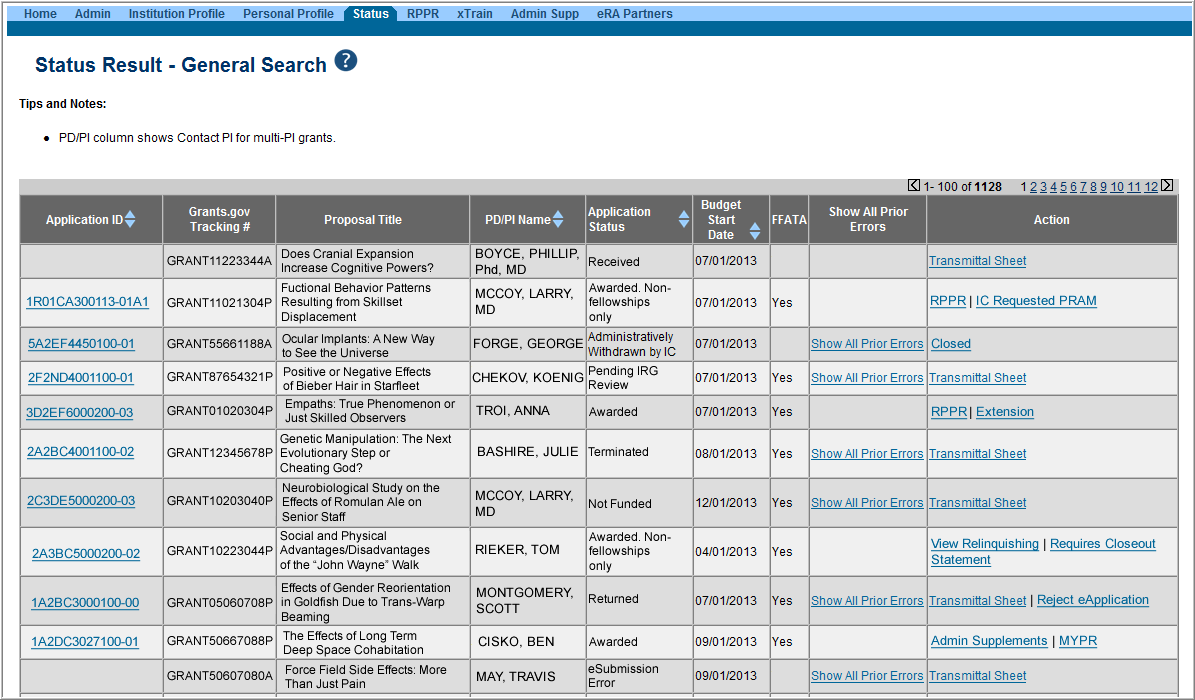 55
Closeout
Closeout allows grantees to:
Electronically submit required Closeout documents for grants in Closeout status
NIH GM Specialist must mark the grant “ready for close out” for link to appear in Commons
Contact assigned GMS if link is not appearing
Required Closeout items include:
Federal Financial Report (FFR)
Final Progress Report
Final Invention Statement
56
Closeout Link
Closeout Search screen shows grants that are Closed or Requires Closeout
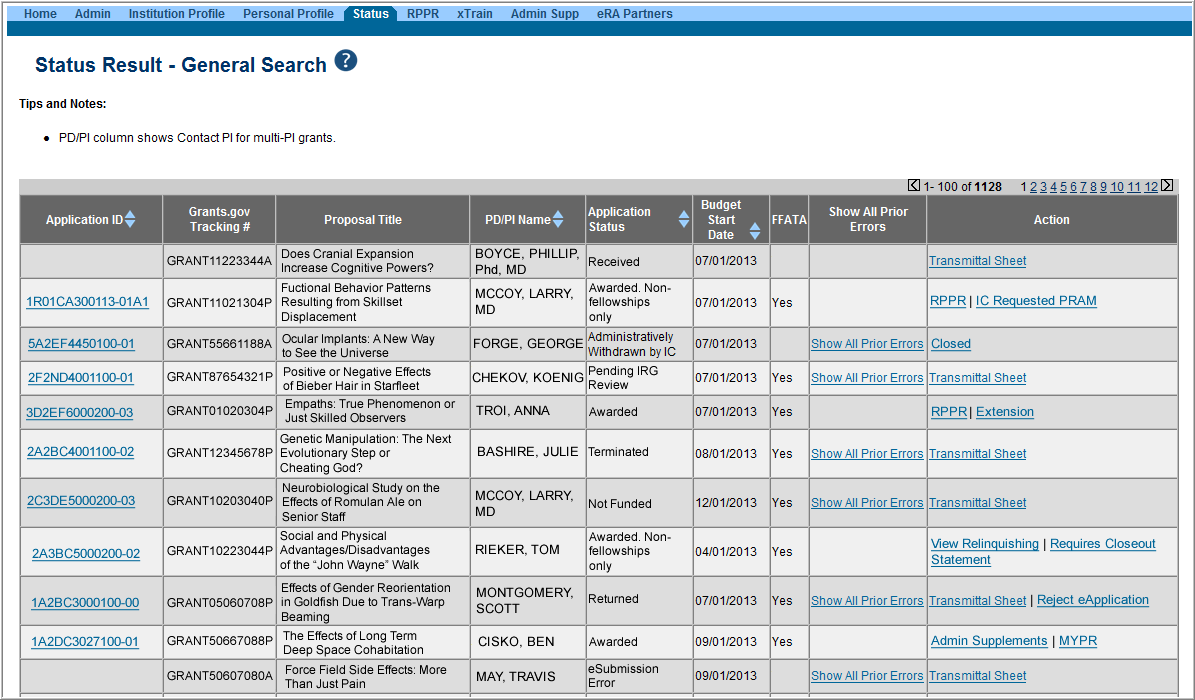 57
The Real Treasure.... Having Help
Website Links
NIH About Grants website: 
http://grants.nih.gov/  
Electronic Research Administration: 
http://era.nih.gov/  
NIH Applying Electronically website:
http://grants.nih.gov/grants/ElectronicReceipt/index.htm
eRA Commons:
https://public.era.nih.gov/commons/
58
Subscription Lists
Subscribe for eSubmission/Commons News & Updates
http://grants.nih.gov/grants/ElectronicReceipt/listserv.htm  

Subscribe for weekly e-mails of new postings in NIH Guide for Grants and Contracts:
http://grants.nih.gov/grants/guide/listserv.htm
59
System for Award Management (SAM):
For help with the registering your organization, entity management, e-Business Point of Contact, and renewals that must be done yearly.
Check Federal Service Desk Website:
www.fsd.gov        
SAM Contact Information
Contact Center Phone: 866-606-8220
Business Hours: Monday – Friday 8:00 a.m. to 8:00 p.m. ET (closed on Federal Holidays)
60
Grants.gov:
For help with the Grants.gov registration process, downloading forms, form behavior or with technical aspects of submitting through the Grants.gov system:
Check the Grants.gov Website: www.grants.gov  
Grants.gov Contact Center
Contact Center Phone: 1-800-518-4726
Business Hours: 24 hours/day; 7 days/week 
	(closed on Federal Holidays)
E-mail: support@grants.gov
61
eRA Commons:
For help with eRA Commons registration or system validations after submission through Grants.gov:
Check the eRA Commons Website:
https://public.era.nih.gov/commons/
eRA Commons Help Desk
Web support:
	http://grants.nih.gov/support/   
Phone:     301-402-7469
Toll Free: 866-504-9552
Business hours: Mon.–Fri. , 7 a.m.– 8 p.m. ET
62
Grants Info:
For help with grant policy, application content requirements and other general inquiries:
Review the Application Instruction Guide
Review the FOA
Phone: 301-435-0714
E-mail: GrantsInfo@nih.gov
63